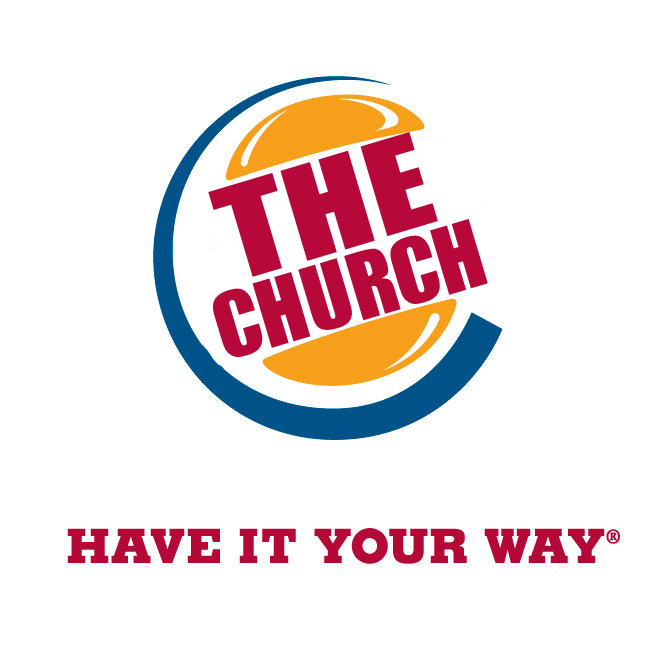 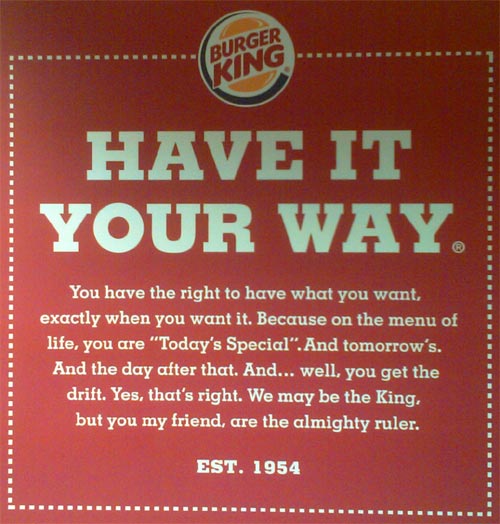 1 Corinthians 3:1-3Brothers and sisters, I could not address you as people who live by the Spirit but as people who are still worldly—mere infants in Christ. I gave you milk, not solid food, for you were not yet ready for it.
Indeed, you are still not ready. You are still worldly. For since there is jealousy and quarreling among you, are you not worldly? Are you not acting like mere humans? For when one says, “I follow Paul,” and another, “I follow Apollos,” are you not mere human beings?
The Spirit of the Sovereign Lord is on me,    because the Lord has anointed me    to…
Isaiah 61:1
The Spirit of the Sovereign Lord is on me,    because the Lord has anointed me    to…
Isaiah 61:1
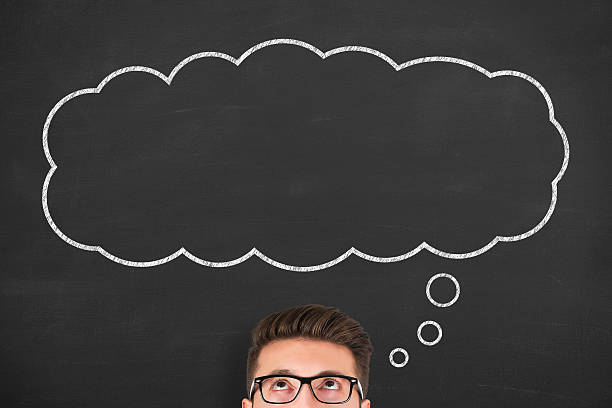 What’s Your Name?
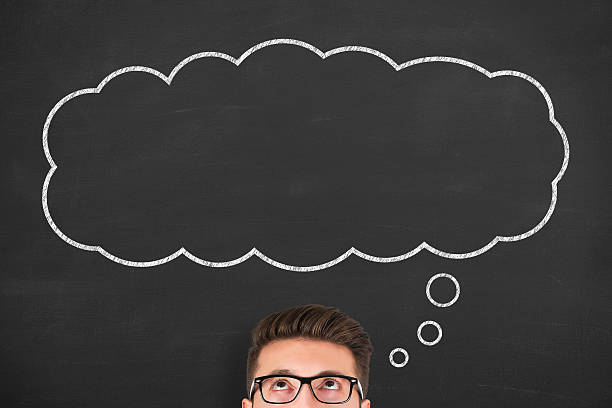 Where You From?
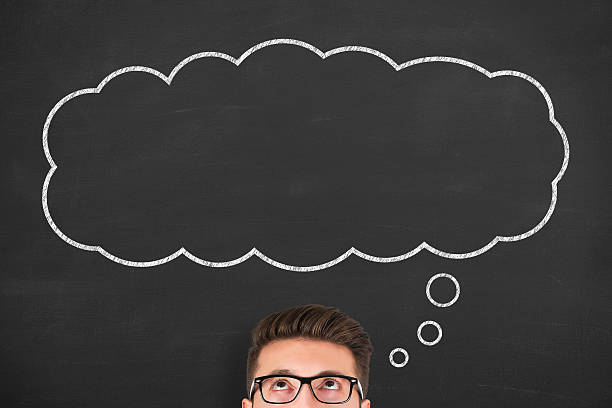 What DoYou Do?
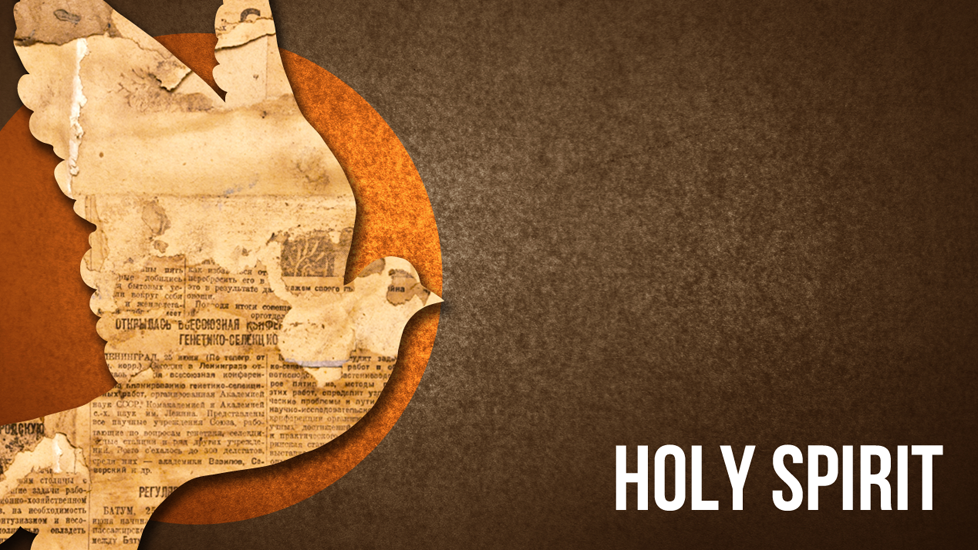 Holy Spiritwhat’sHISname?
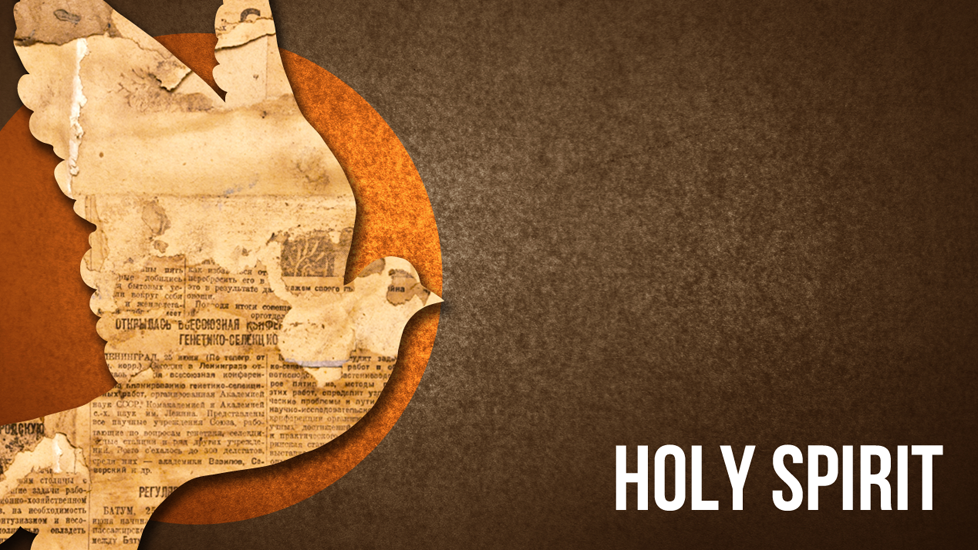 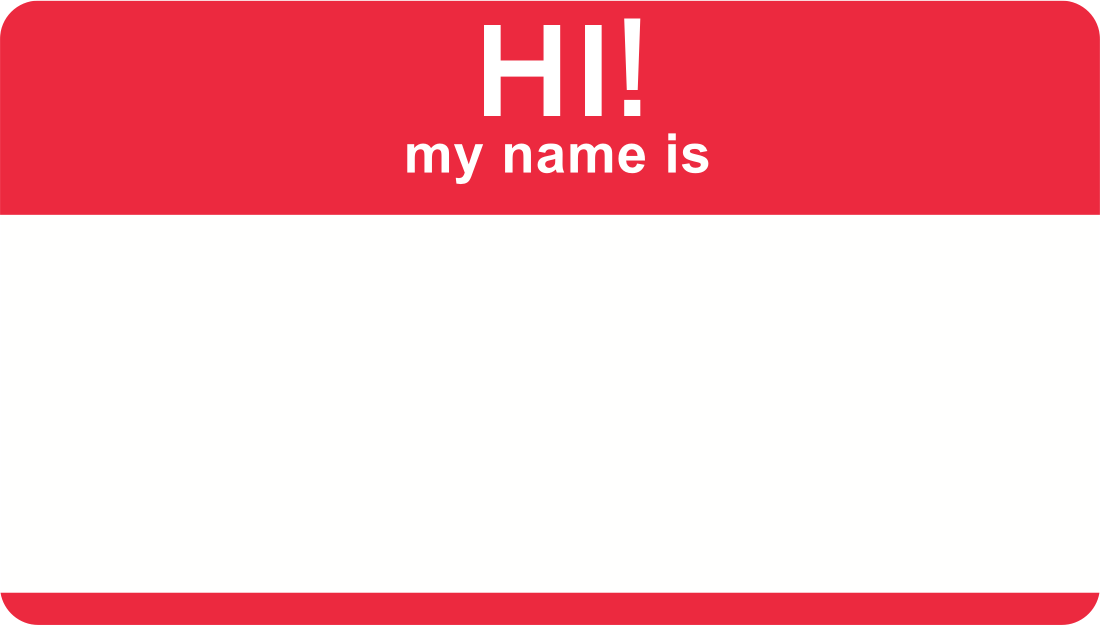 Holy Spirit
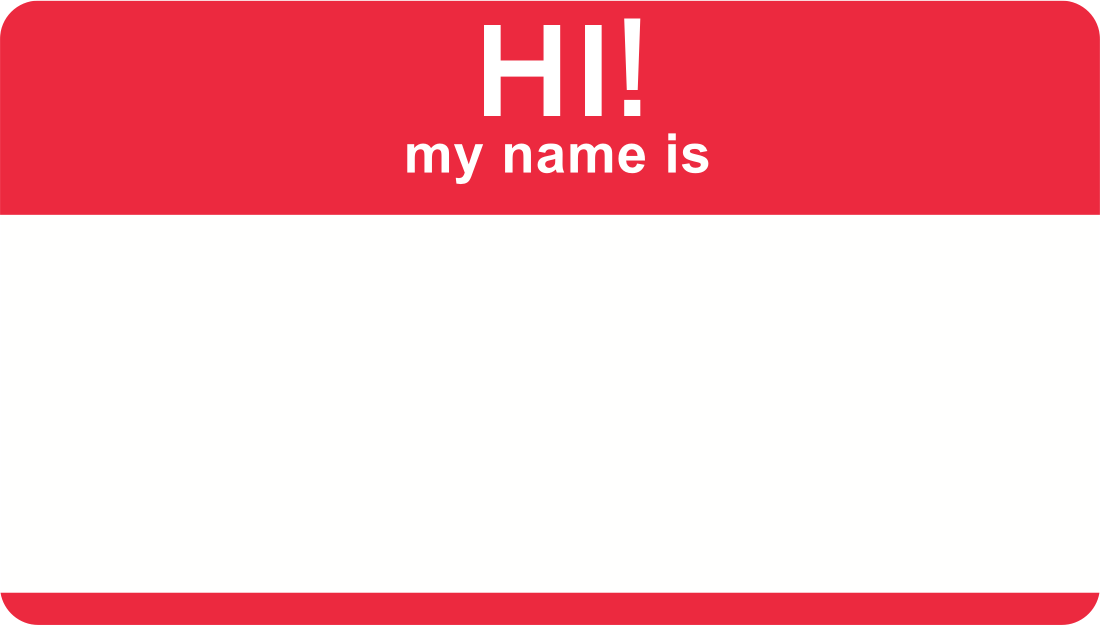 Spirit of God
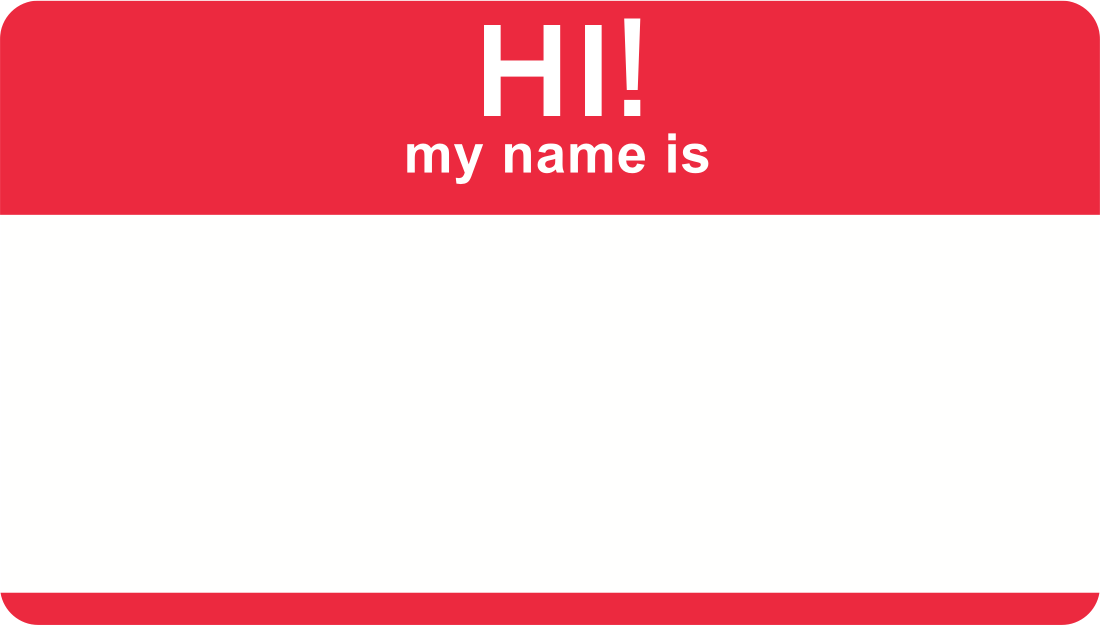 Spirit of Truth
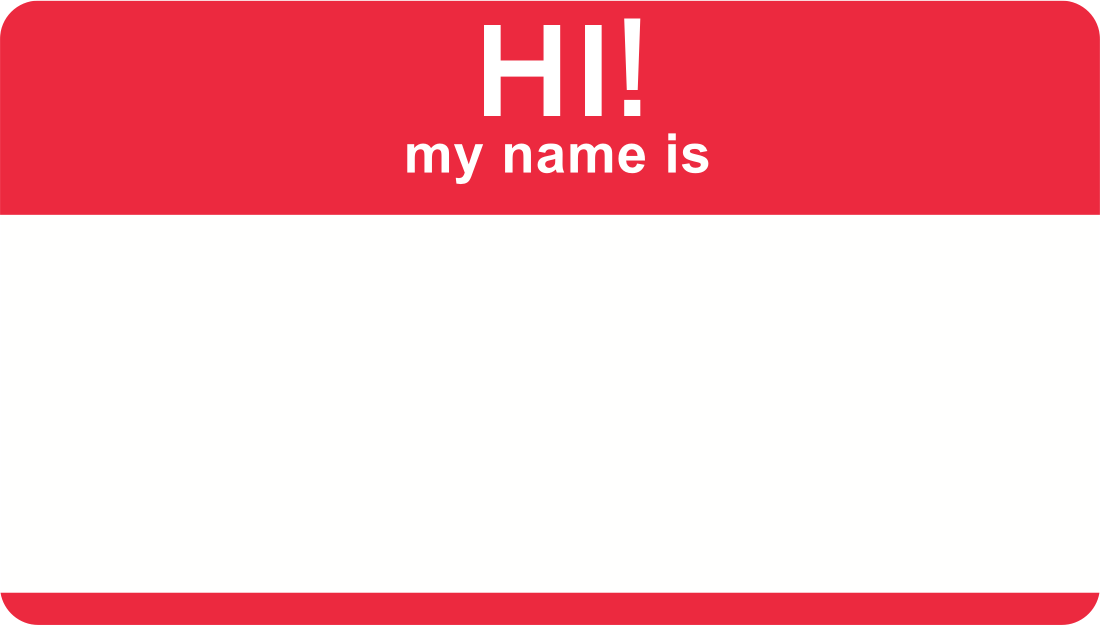 Spirit of Christ
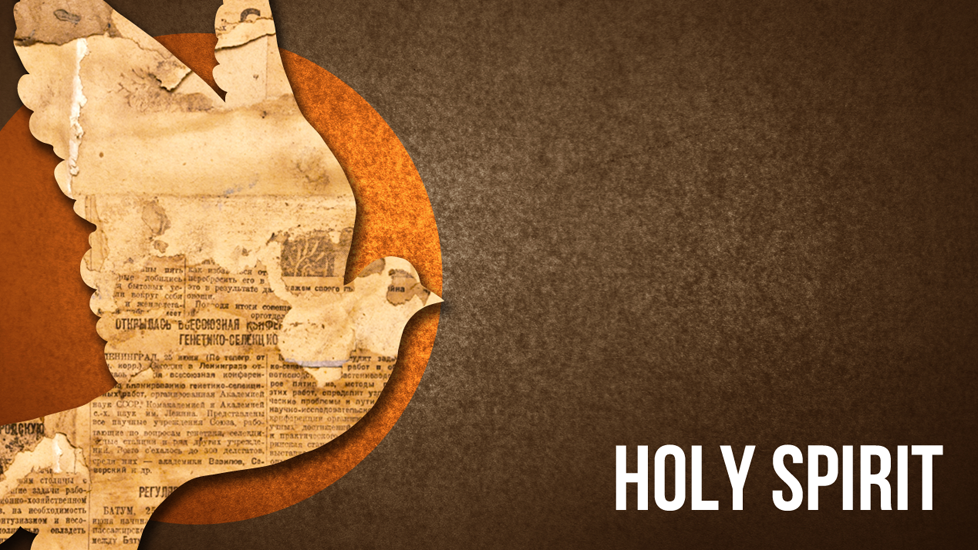 Holy Spiritwhereareyoufrom?
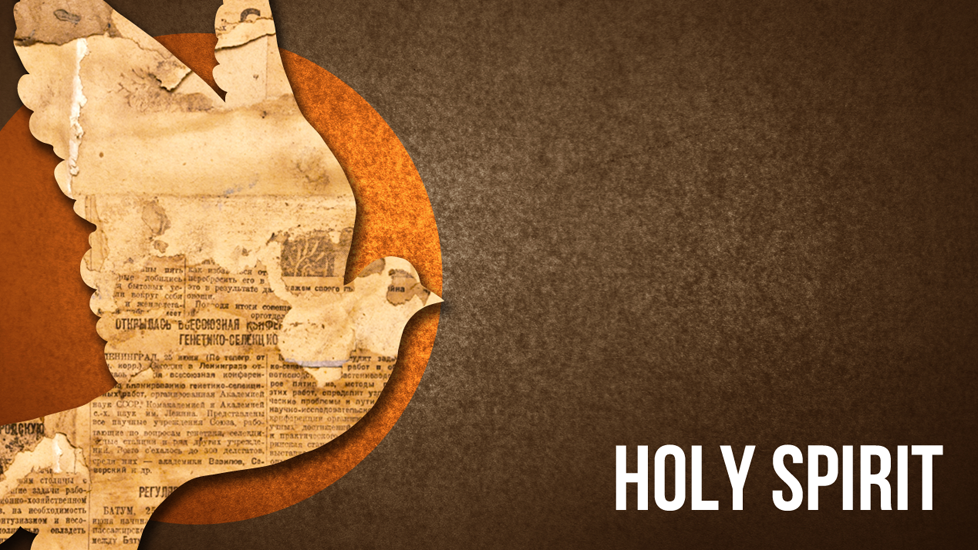 Genesis -- Revelation
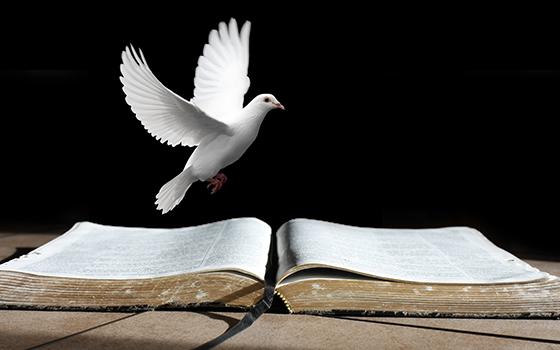 ~ 380 O.T. (ruach)~ 380 N.T. (pnuema)~230-250Holy Spirit
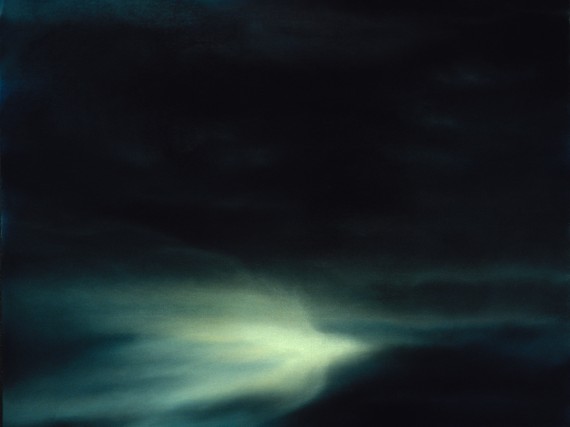 The earth was without form and void, and darkness was over the face of the deep. And the Spirit of God was hovering over the face of the waters.
- Genesis 1:2
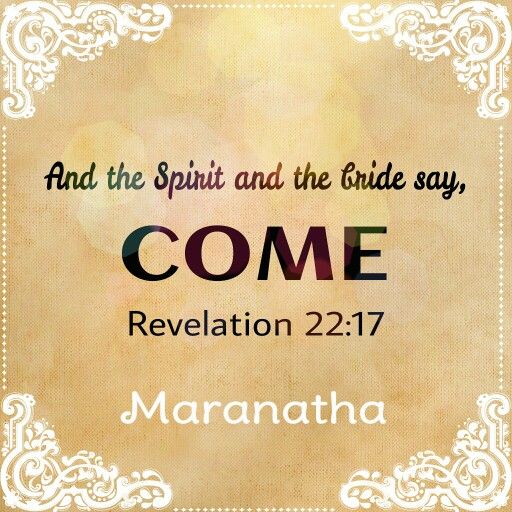 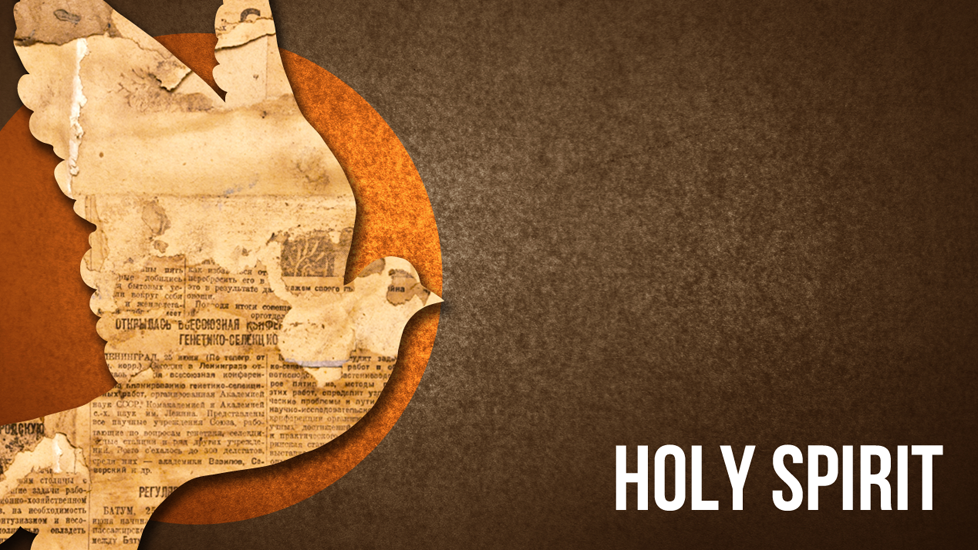 Holy SpiritwhatdoYoudo?
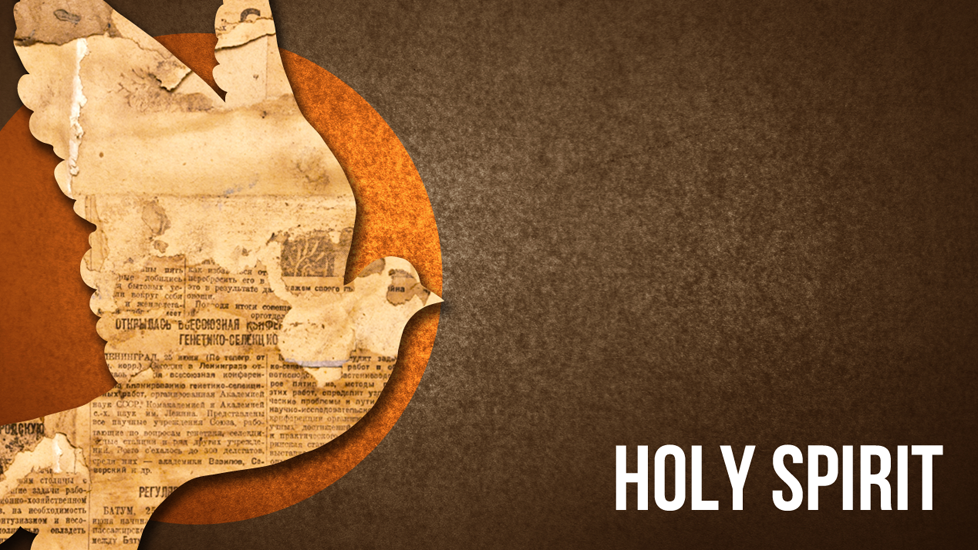 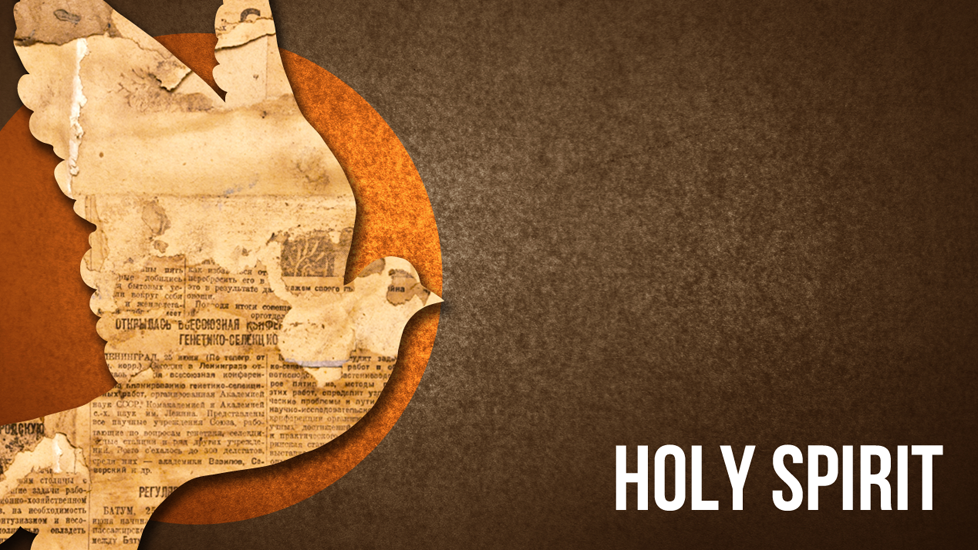 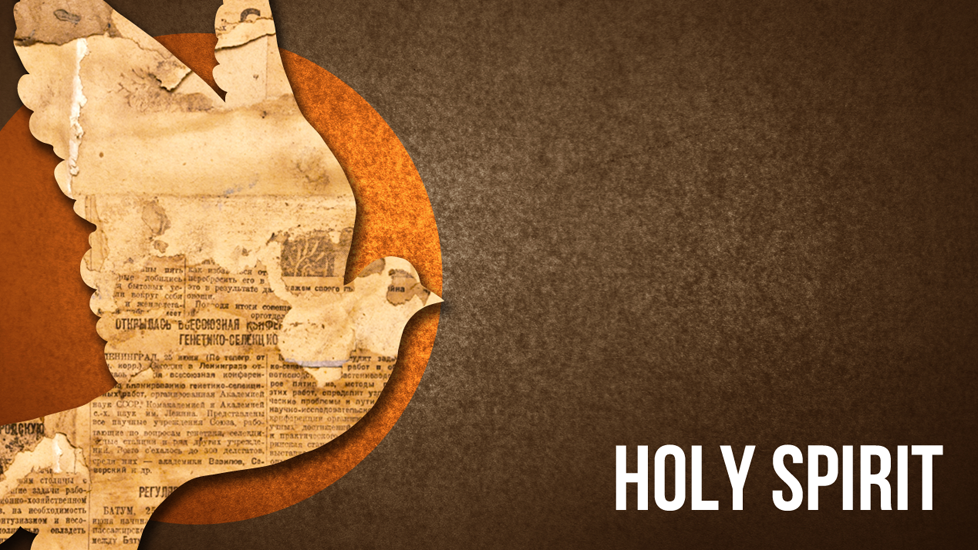 CreatesAdvocatesSearchesHelpsIntercedesStrengthensConvictsGrievesLeadsEmpowers
KnowsBears WitnessDesiresComfortsCounselsSets ApartFillsGuaranteesComes On & InGifts
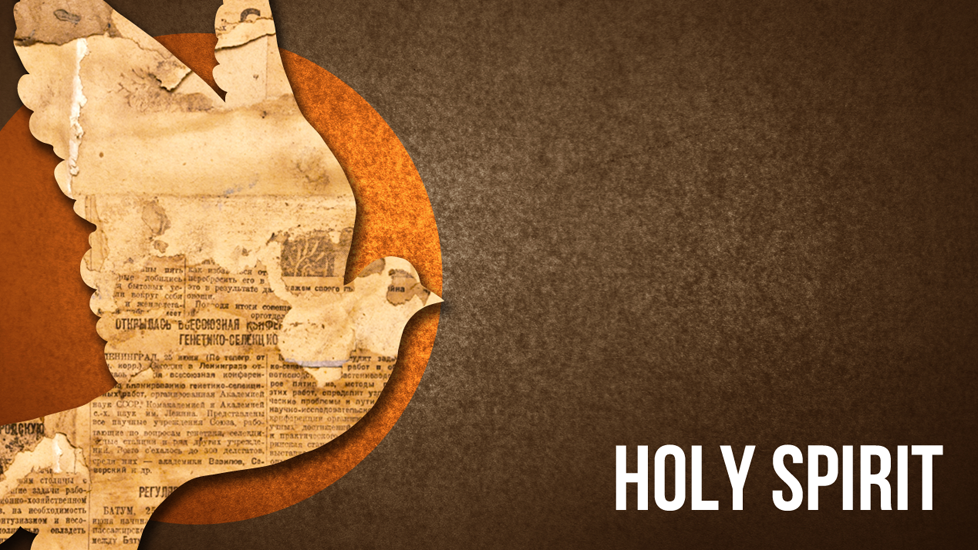 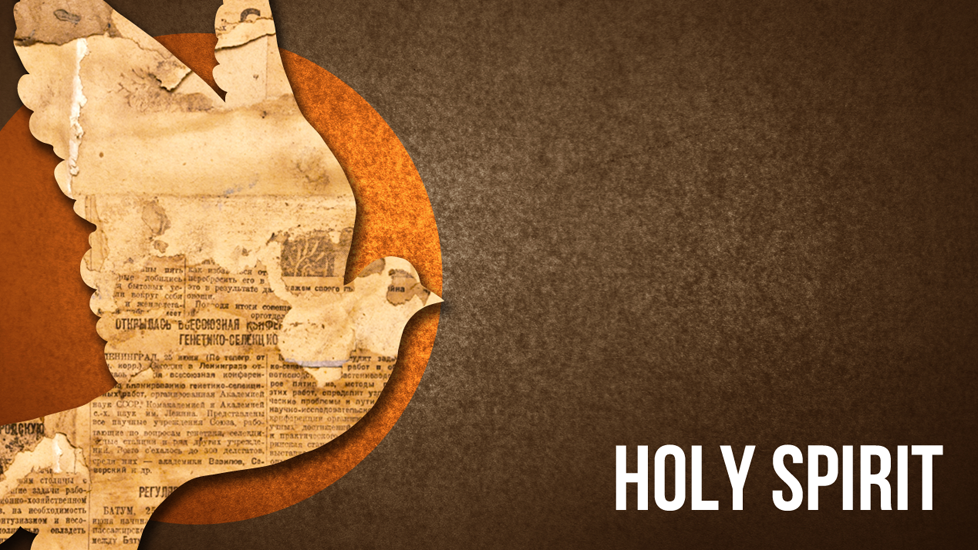 The Spirit of the Sovereign Lord is on me,    because the Lord has anointed me    to…
Isaiah 61:1
God’s Spirit Came On:
ProphetsPriestsKingsJudges
Old Testament – Limited/Temporary
The world cannot accept Him, because it neither sees Him nor knows Him. But you know Him, for He lives with you and will be in you.
John 14:17
For the one whom God has sent speaks the words of God, for God gives the Spirit without limit.
John 3:34
For in Christ the whole fullness of Deity dwells bodily, and you have been filled in Him, who is the head of all rule and authority.
Colossians 2:9-10 (ESV)
…the mystery that has been kept hidden for ages and generations, but is now disclosed to the Lord’s people. To them God has chosen to make known among the Gentiles the glorious riches of this mystery, which is Christ in you, the hope of glory.
Colossians 1:26-27
The Spirit of the Sovereign Lord is on me,    because the Lord has anointed me    to…
Isaiah 61:1
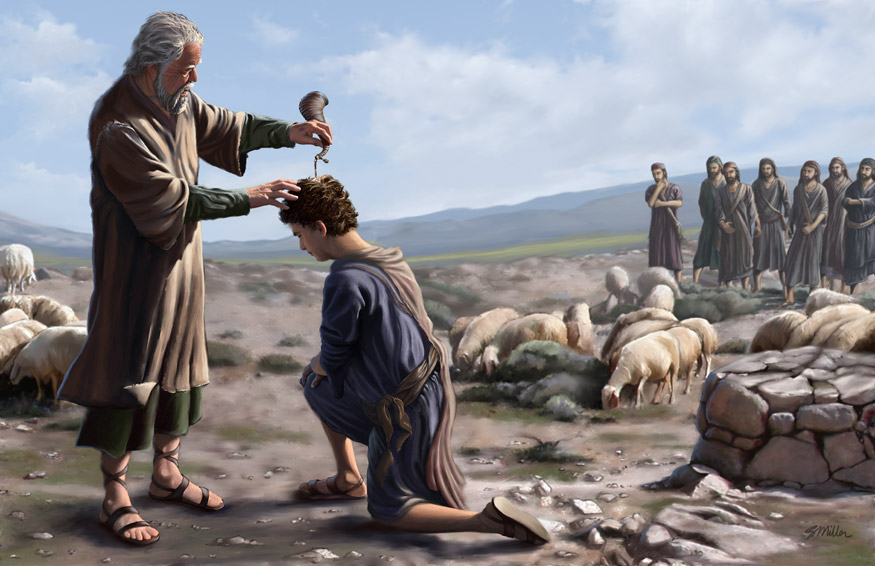 …how God anointed Jesus of Nazareth with the Holy Spirit and power, and how He went around doing good and healing all who were under the power of the devil, because God was with Him.
Acts 10:38
But you have an anointing from the Holy One [you have been set apart, specially gifted and prepared by the Holy Spirit]…
1 John 2:20 (AMP)
As for you, the anointing [the preparation] which you received from Him remains in you, and you have no need for anyone to teach you. But just as His anointing teaches you [giving you insight through the presence of the Holy Spirit] about all things, and is true and is not a lie, and just as His anointing has taught you, you must remain in Him.
1 John 2:27 (AMP)
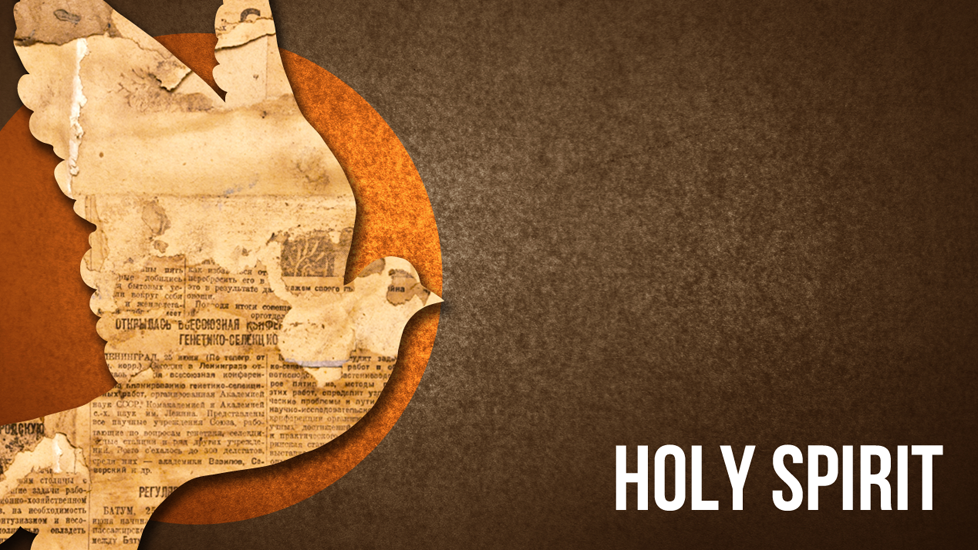 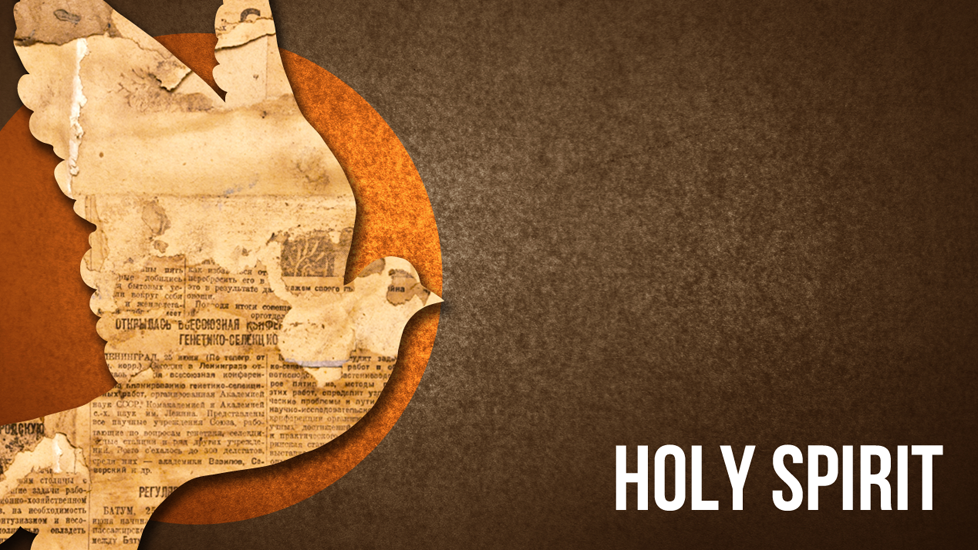 To Anoint - Chrio
Anointing - Chrisma
Anointed One - Christo
Christians - Christois
We are “little christs”!
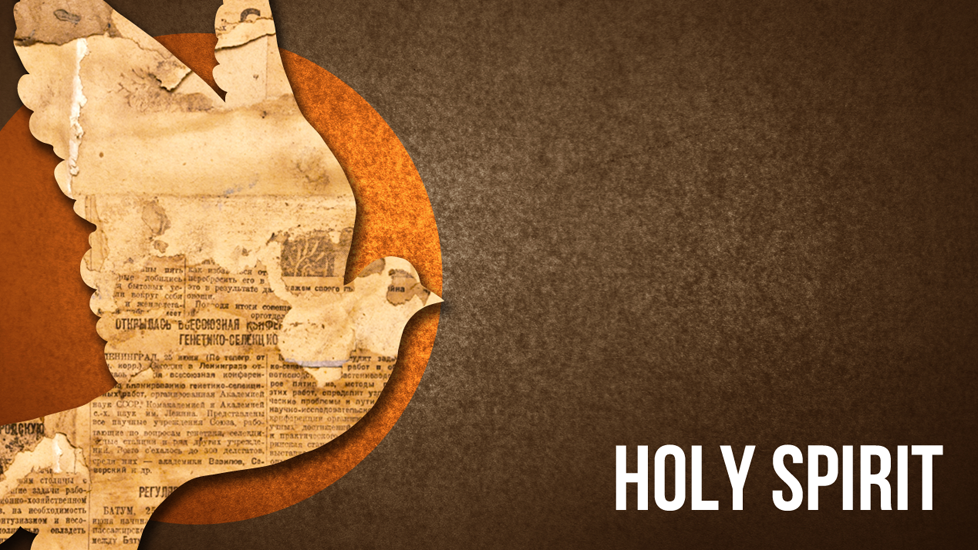 Prophets, Priests,Kings, & Judges ???
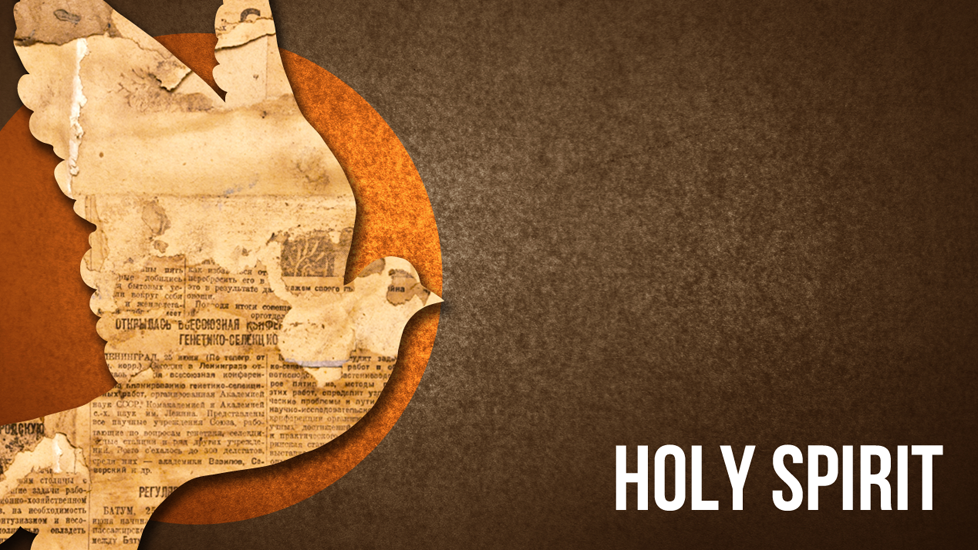 And hath made us kings and priests unto God and his Father; to him be glory and dominion for ever and ever. Amen.
Revelation 1:6 (KJV)
But you are a chosen people, a royal priesthood, a holy nation, God’s special possession, that you may declare the praises of him who called you out of darkness into his wonderful light.
1 Peter 2:9 (NIV)
What business is it of mine to judge those outside the church? Are you not to judge those inside? God will judge those outside. “Expel the wicked person from among you.”
1 Corinthians 5:12-13
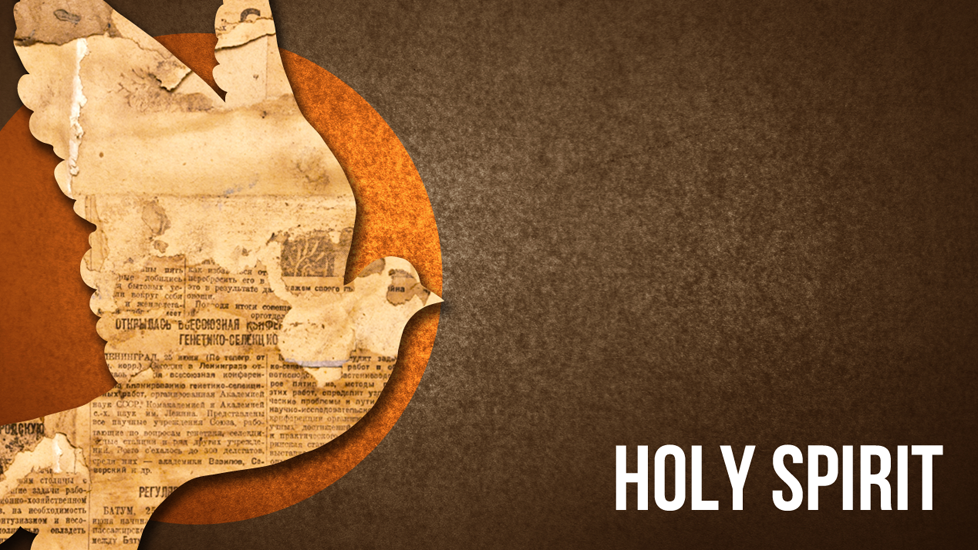 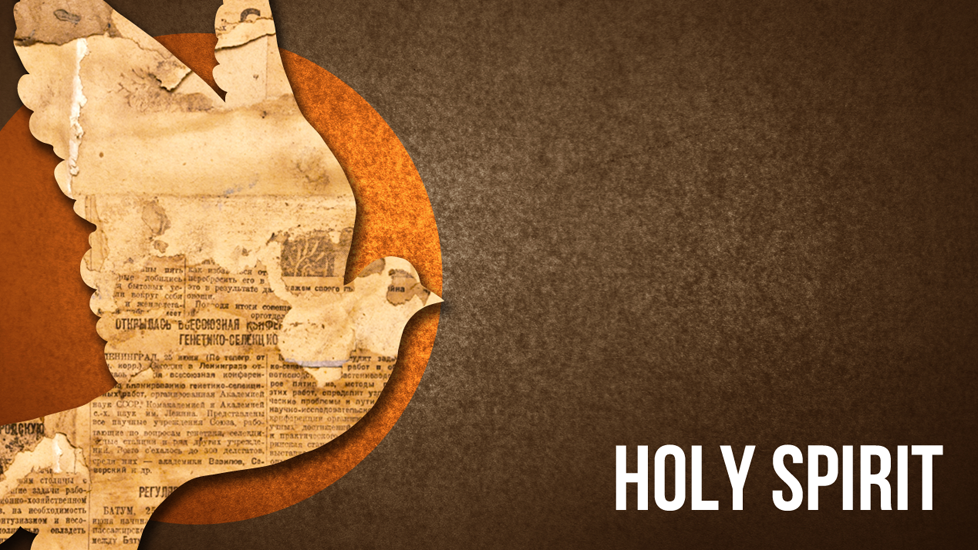 To Anoint - Chrio
Anointing - Chrisma
Anointed One - Christo
Christians - Christois
Prophets, Priests, Kings, Judges
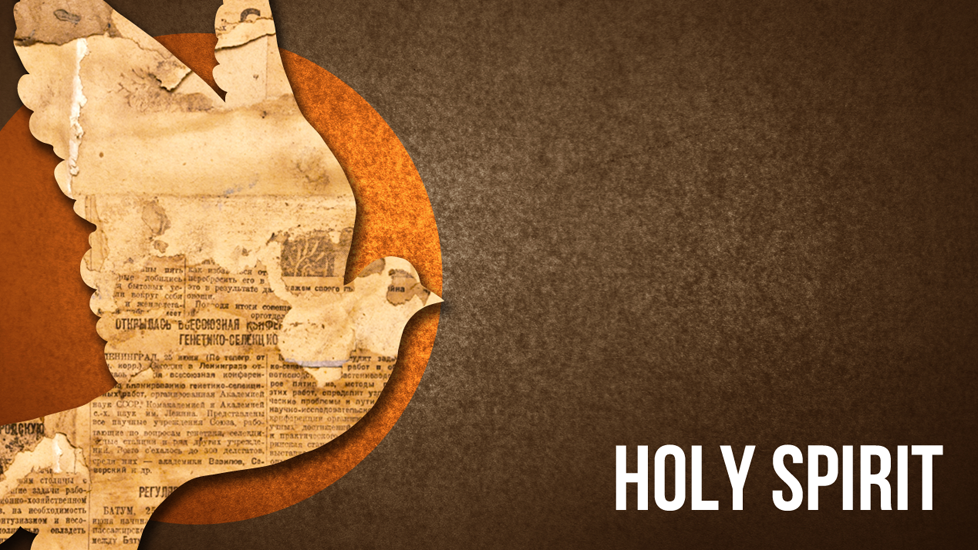 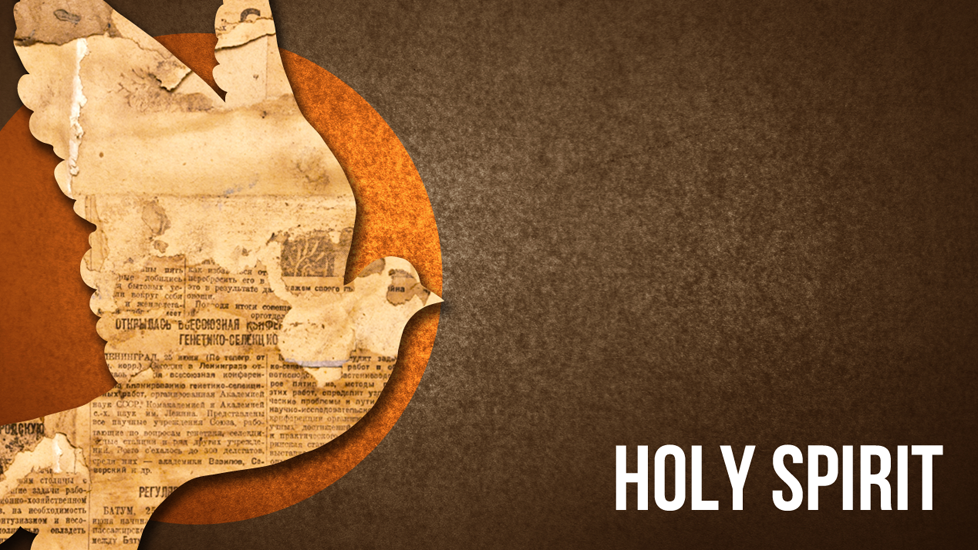 And Artists !
Then Moses said to the Israelites, “See, the Lord has chosen Bezalel son of Uri, the son of Hur, of the tribe of Judah, and he has filled him with the Spirit of God, with wisdom, with understanding, with knowledge and with all kinds of skills…
Exodus 35:30-35
…to make artistic designs for work in gold, silver and bronze, to cut and set stones, to work in wood and to engage in all kinds of artistic crafts.
Exodus 35:30-35
And he has given both him and Oholiab son of Ahisamak, of the tribe of Dan, the ability to teach others…
Exodus 35:30-35
He has filled them with skill to do all kinds of work as engravers, designers, embroiderers in blue, purple and scarlet yarn and fine linen, and weavers—all of them skilled workers and designers.
Exodus 35:30-35
How good and pleasant it is when God’s people live together in unity! It is like precious oil poured on the head running down on the beard, running down on Aaron’s beard, down on the collar of his robe.
Psalm 133:2
He anointed us, set his seal of ownership ON us, and put his Spirit IN our hearts as a deposit, guaranteeing what is to come.
2 Corinthians 1:21-22
But very truly I tell you, it is for your good that I am going away. Unless I go away, the Advocate will not come to you; but if I go,I will send Him to you.
John 16:7
Very truly I tell you, whoever believes in me will do the works I have been doing, and they will do even greater things than these, because I am going to the Father.
John 14:12
Very truly I tell you, whoever believes in me will do the works I have been doing, and they will do even greater things than these, because I am going to the Father.
John 14:12
Peter replied, “Repent and be baptized, every one of you, in the name of Jesus Christ for the forgiveness of your sins. And you will receive the gift of the Holy Spirit.
Acts 2:38
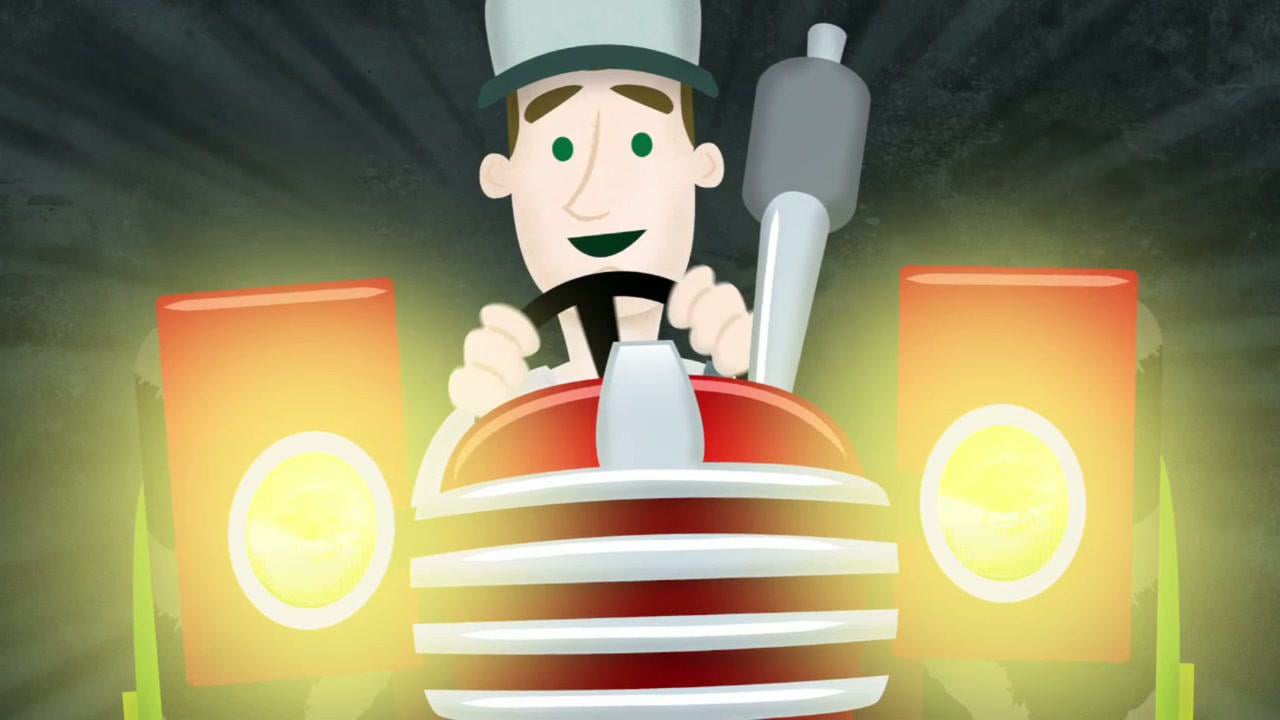